Fundamentals
Data
Outline
Visualization
Discretization
Sampling
Quantization
Representation
Continuous 
Discrete
Noise
‹#›
Data
‹#›
Data (1D and 2D)
Plot of dependent variable with respect to independent ones
2D plot is a height field
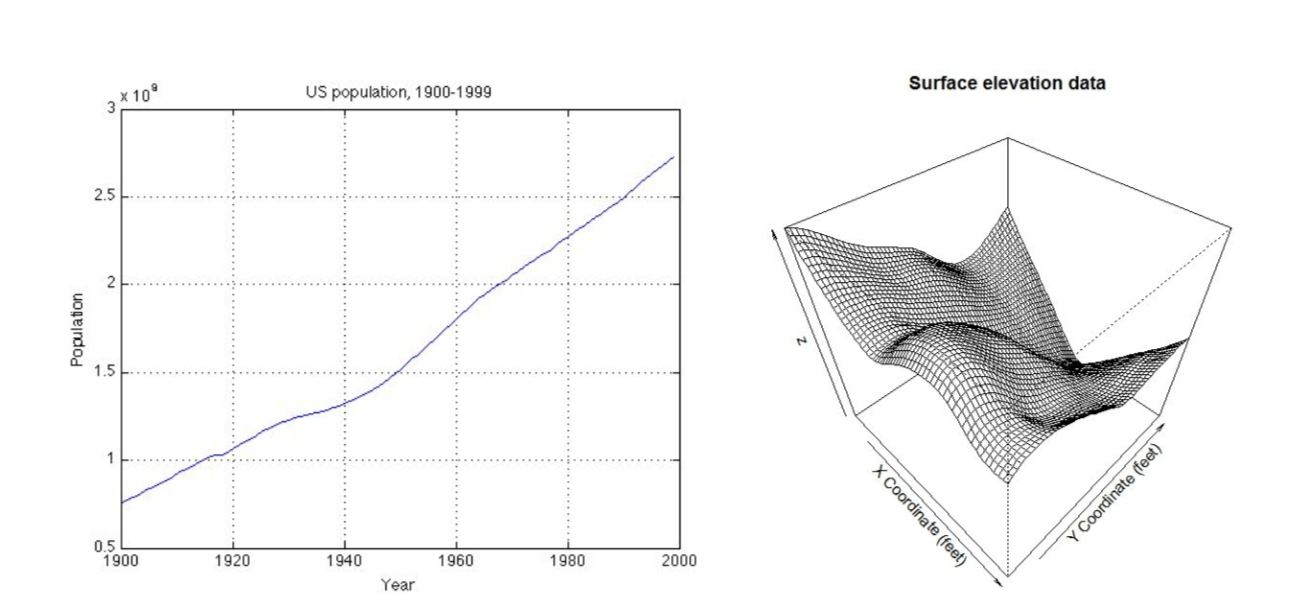 ‹#›
Two image representations
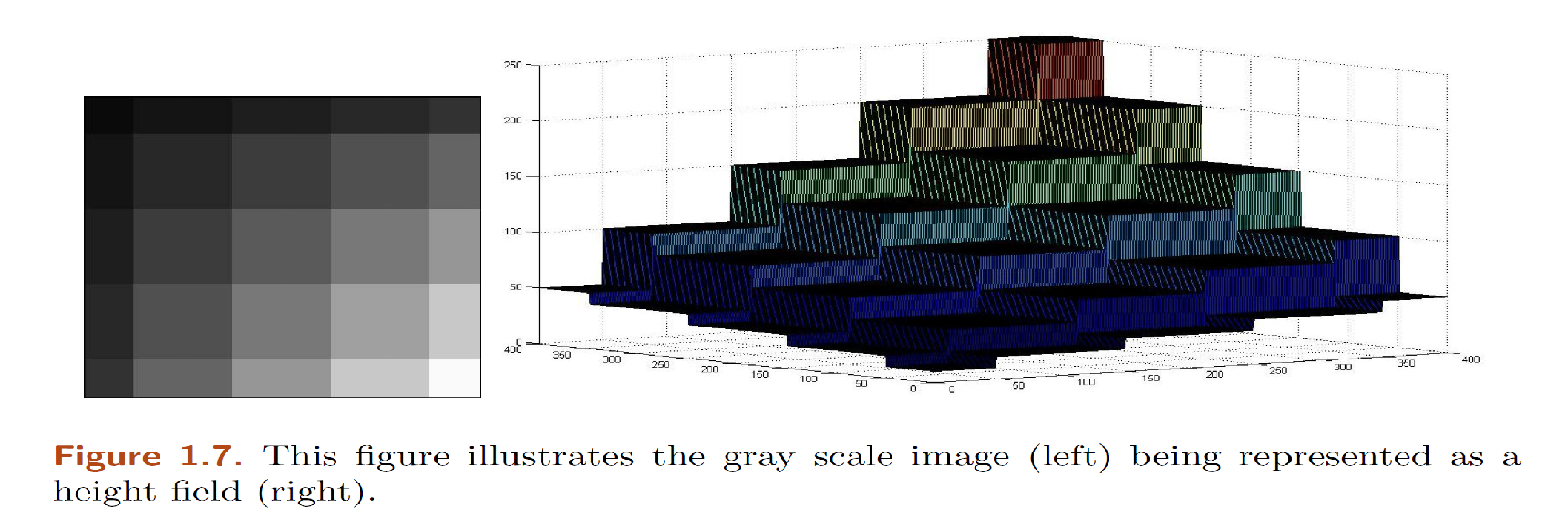 ‹#›
Color Image Representation
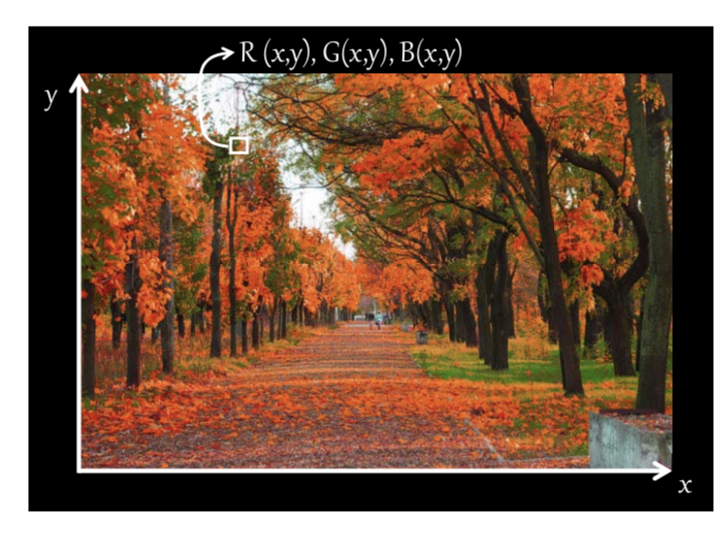 ‹#›
An Alternative Representation (1D)
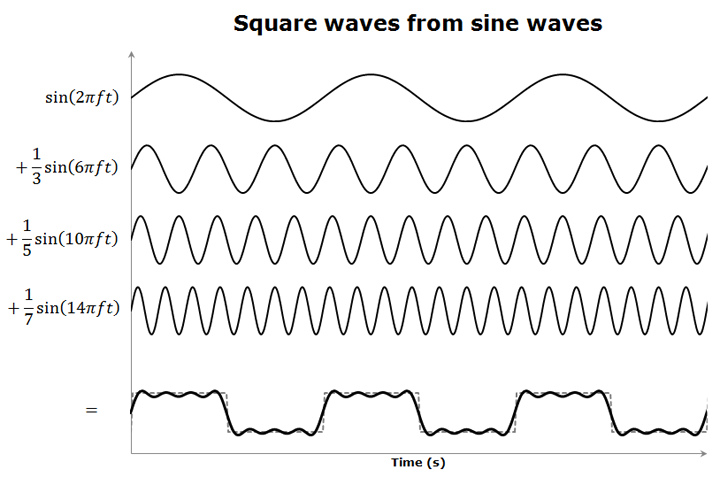 ‹#›
Frequency Domain Representation
Frequency
Amplitude and Phase
What about 2D?
Frequency and Orientation
Polar Representation
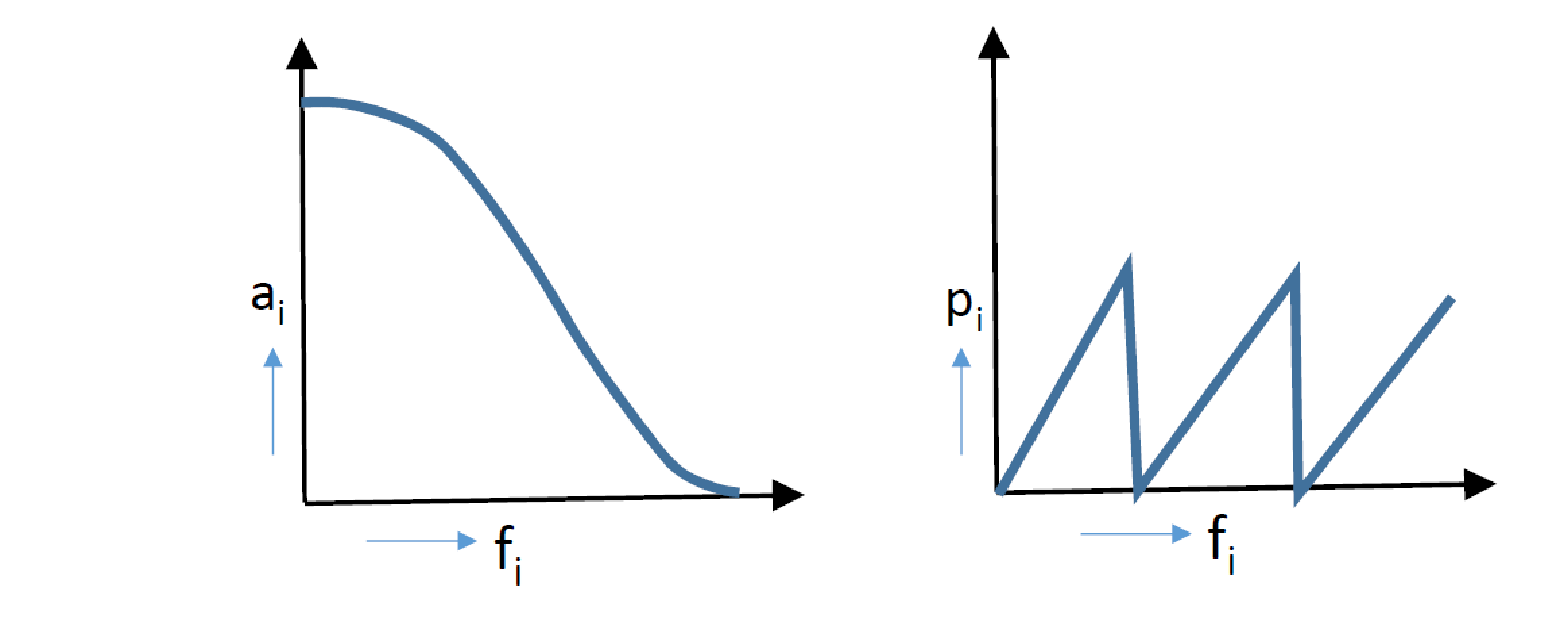 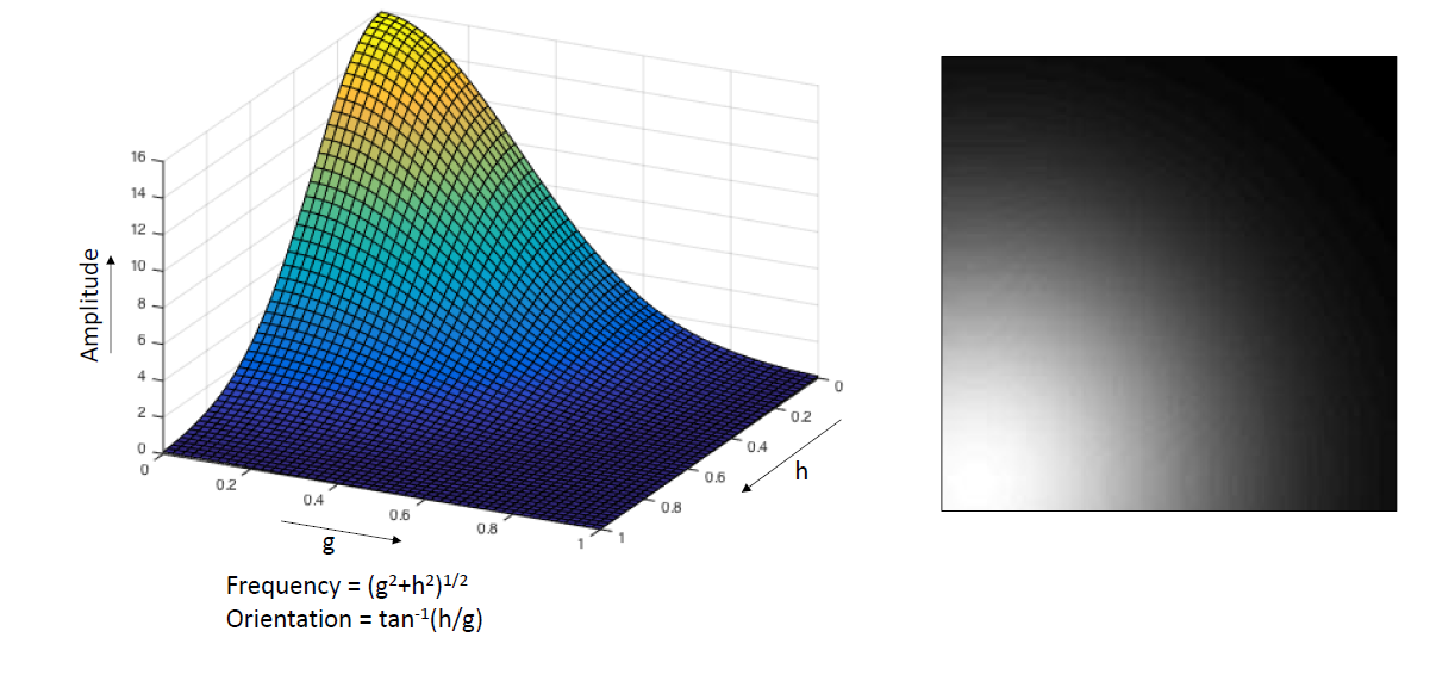 ‹#›
Discretization
Data exists in nature as a continuous function.
Convert to discrete function for digital representation
Discretization
Two concepts 
Sampling
Quantization
‹#›
Sampling
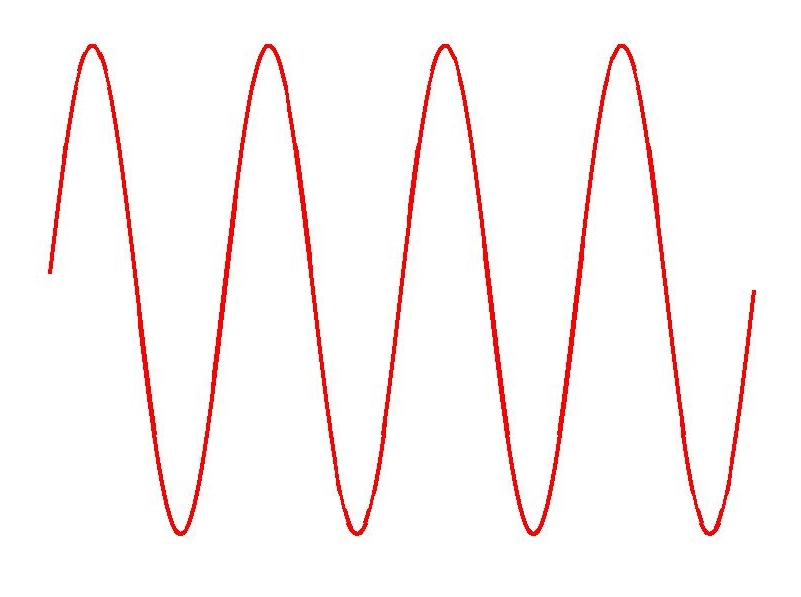 t
Sampling
‹#›
Uniform vs Non-uniform sampling
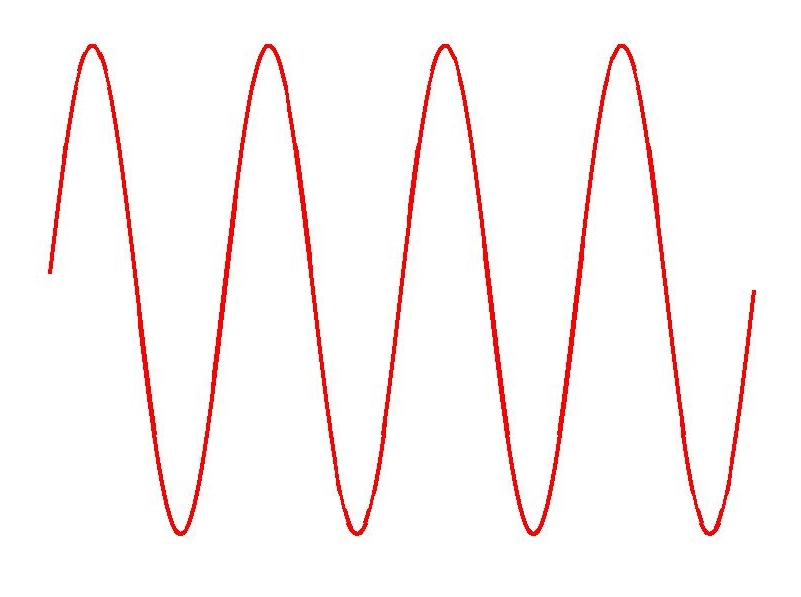 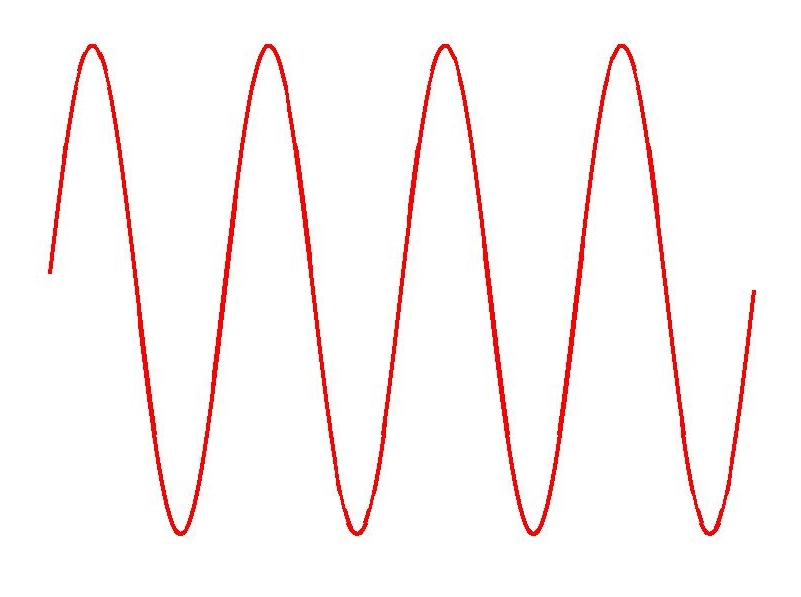 Non-uniform
Uniform
‹#›
Reconstruction
Get the continuous function from the discrete function
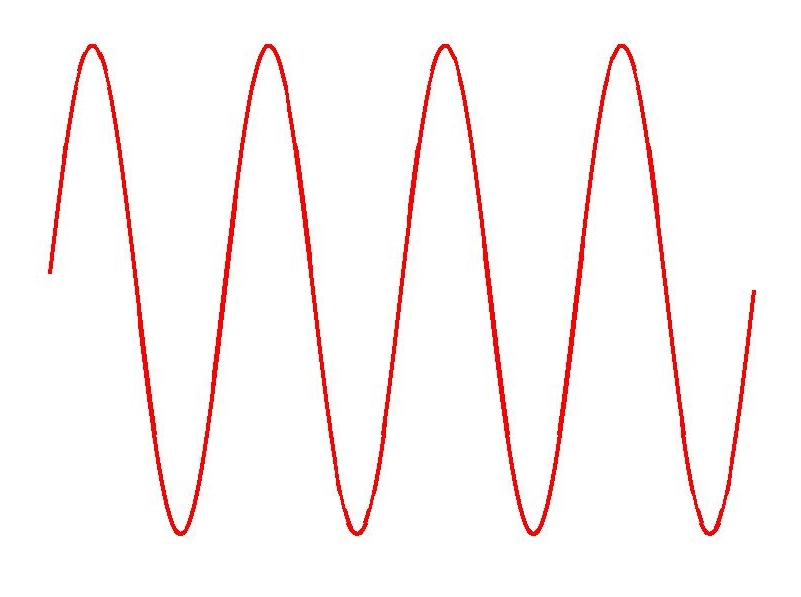 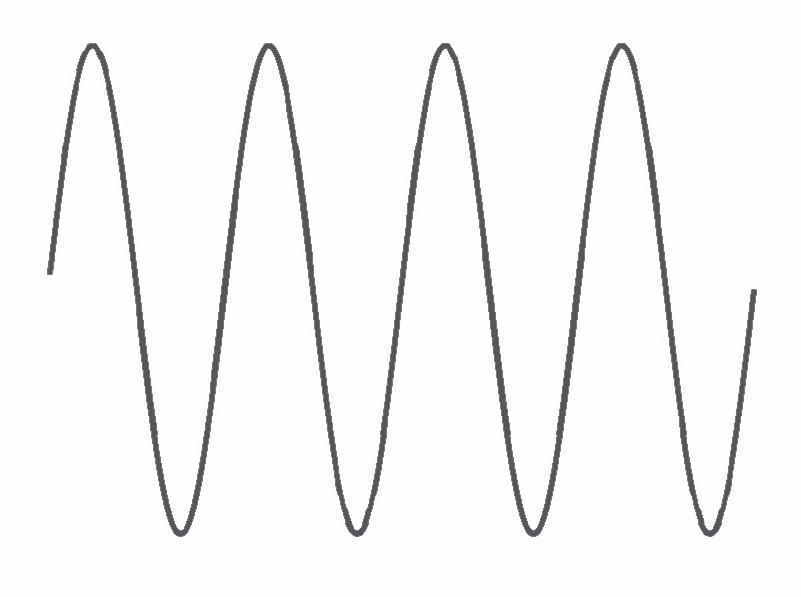 Correct Reconstruction
Sampling
‹#›
Reconstruction
Accurate reconstruction needs adequate samples
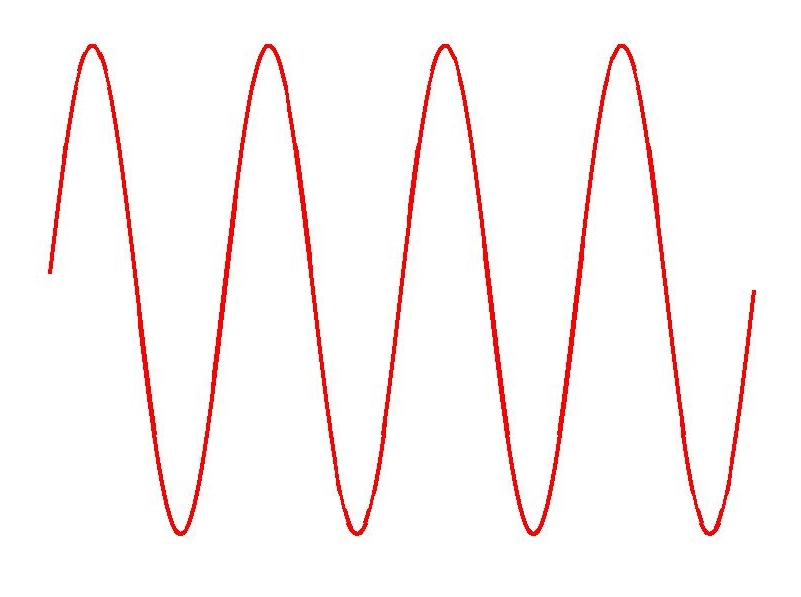 Incorrect Reconstruction
Sampling
‹#›
Aliasing
Incorrect representation of some entity
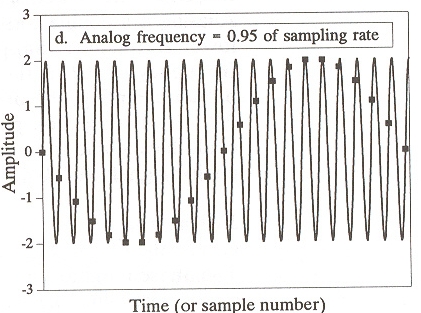 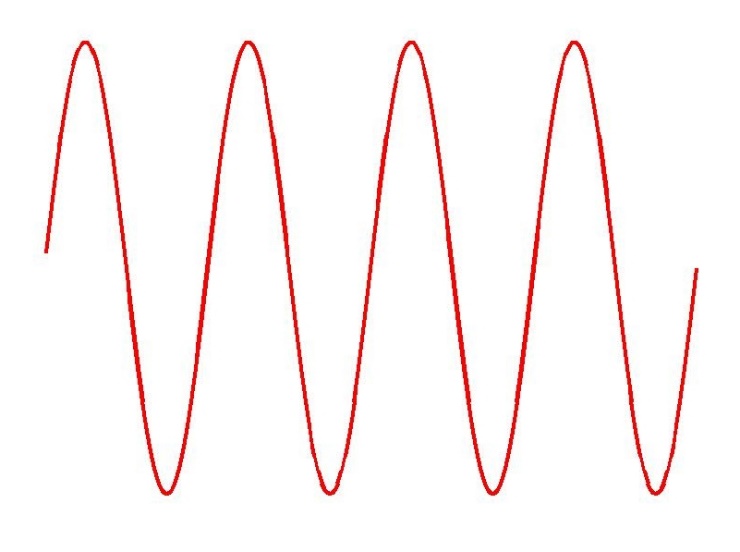 Zero frequency
A much lower frequency
‹#›
Nyquist Sampling Rate
By sampling at least  twice the frequency (2 samples per cycle), signal can be reconstructed correctly.
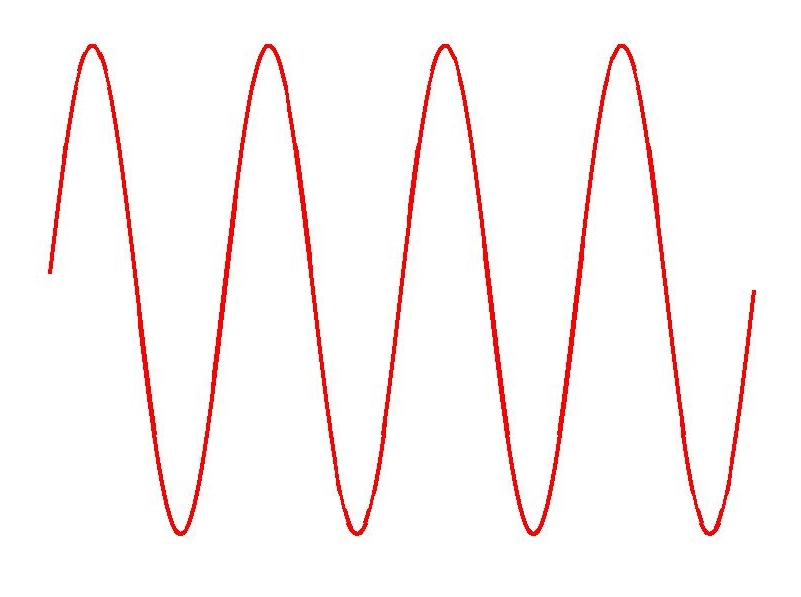 t
Sampling
Correct Reconstruction
‹#›
Quantization
A analog signal can have any value of infinite precision 
Digital signal can only have a limited set of value
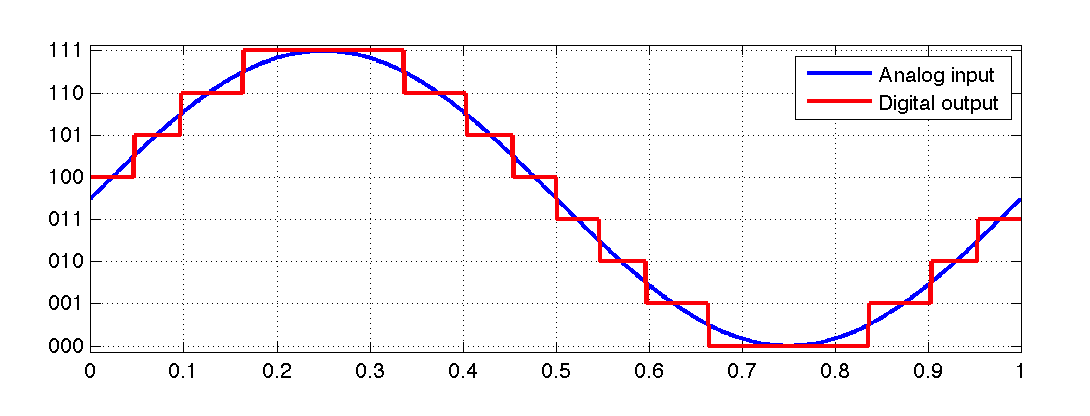 Step Size
Max error
½ step size
‹#›
Quantization Error
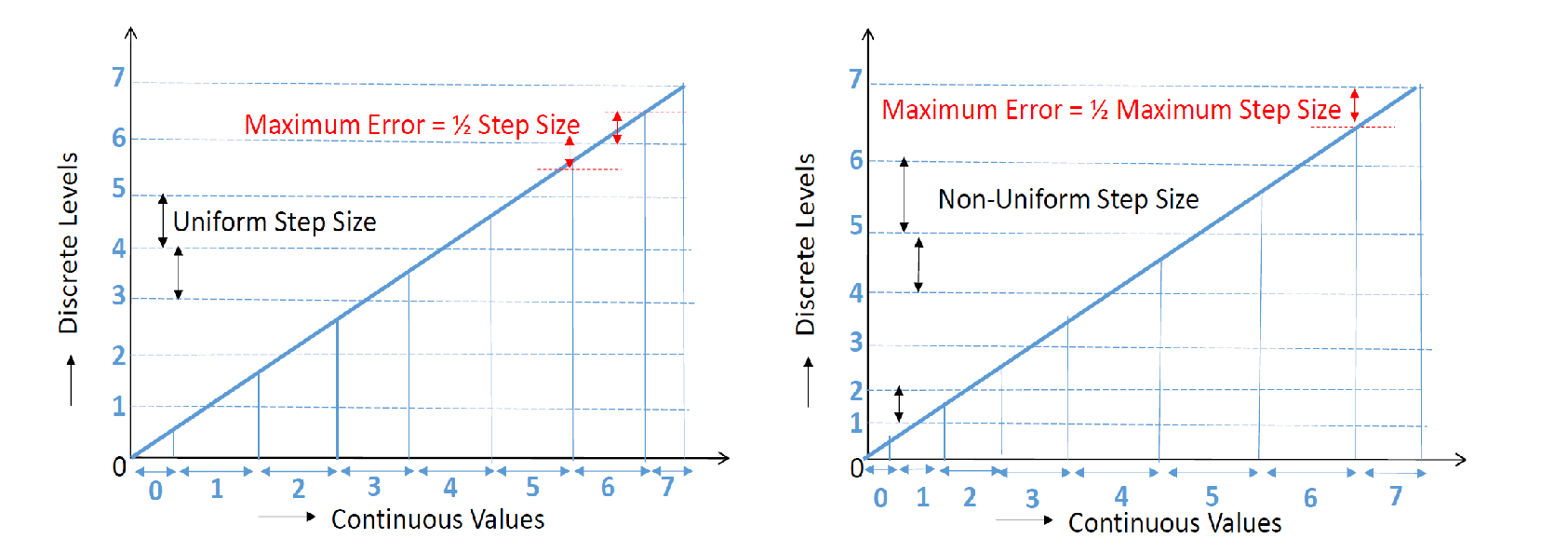 ‹#›
Quantization
Depends on number of bits
12 bits = 4095 levels
 0.0 ≤ Voltage ≤4.096
2.56 and 2.5601 TO 2560
Each level (LSB) = 0.001
Error ≤ ±½ LSB
Called Quantization Error
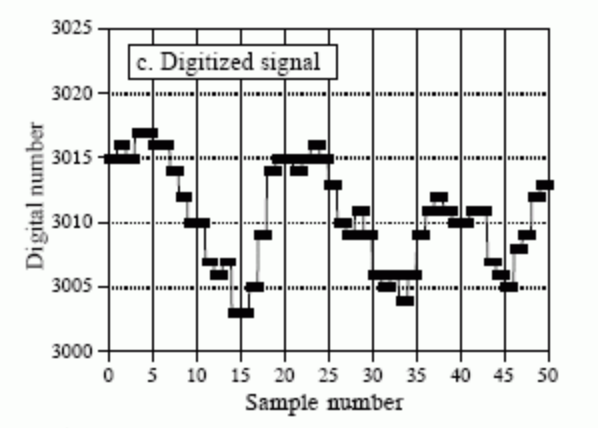 Noise
Addition of random values at random locations in the data. 
Random noise
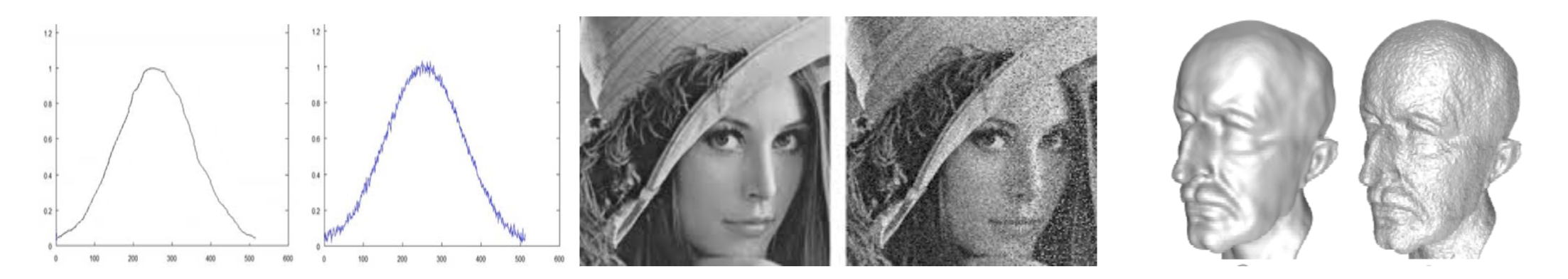 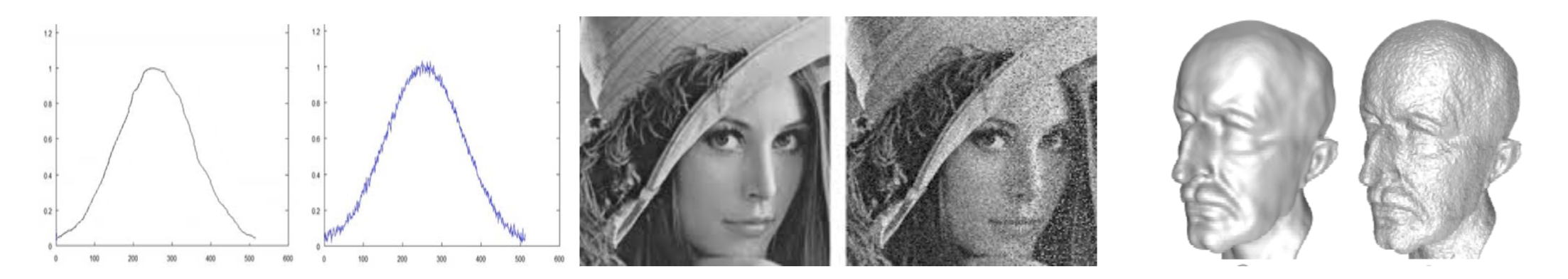 ‹#›
Noise
Outlier Noise
An example of such noise is salt and pepper noise
Can be solved by Median filter
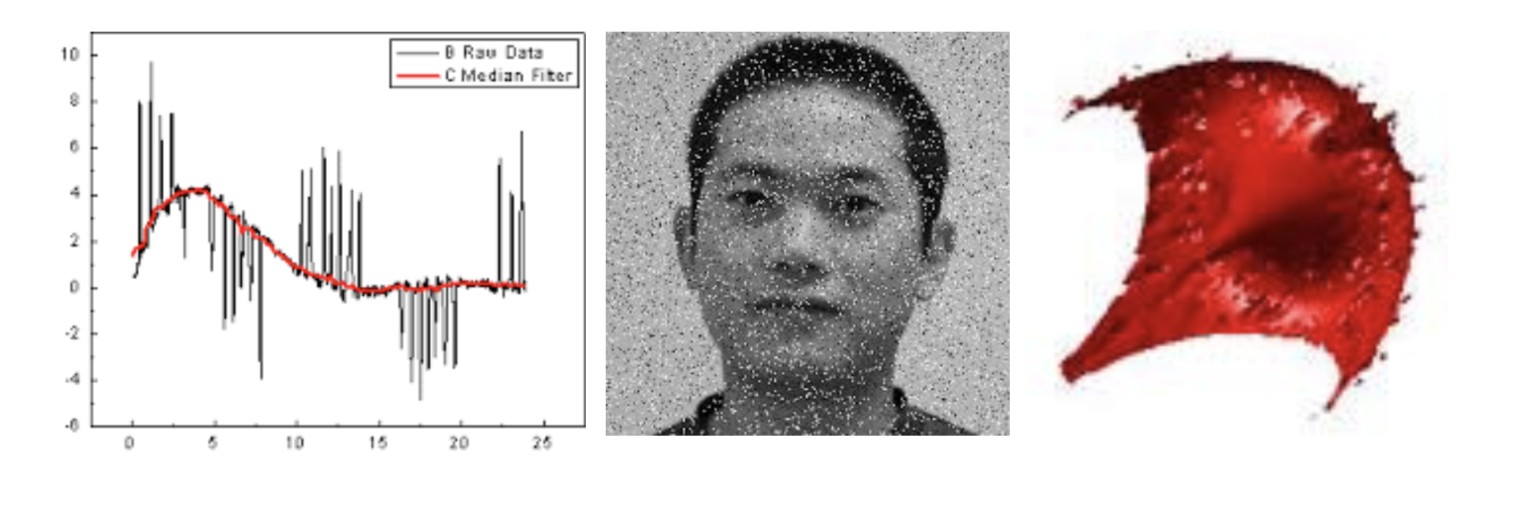 ‹#›
Noise
Some noise look random in spatial domain but can be isolated to a few frequencies in spectral domain. 
Can be removed by Notch filter.
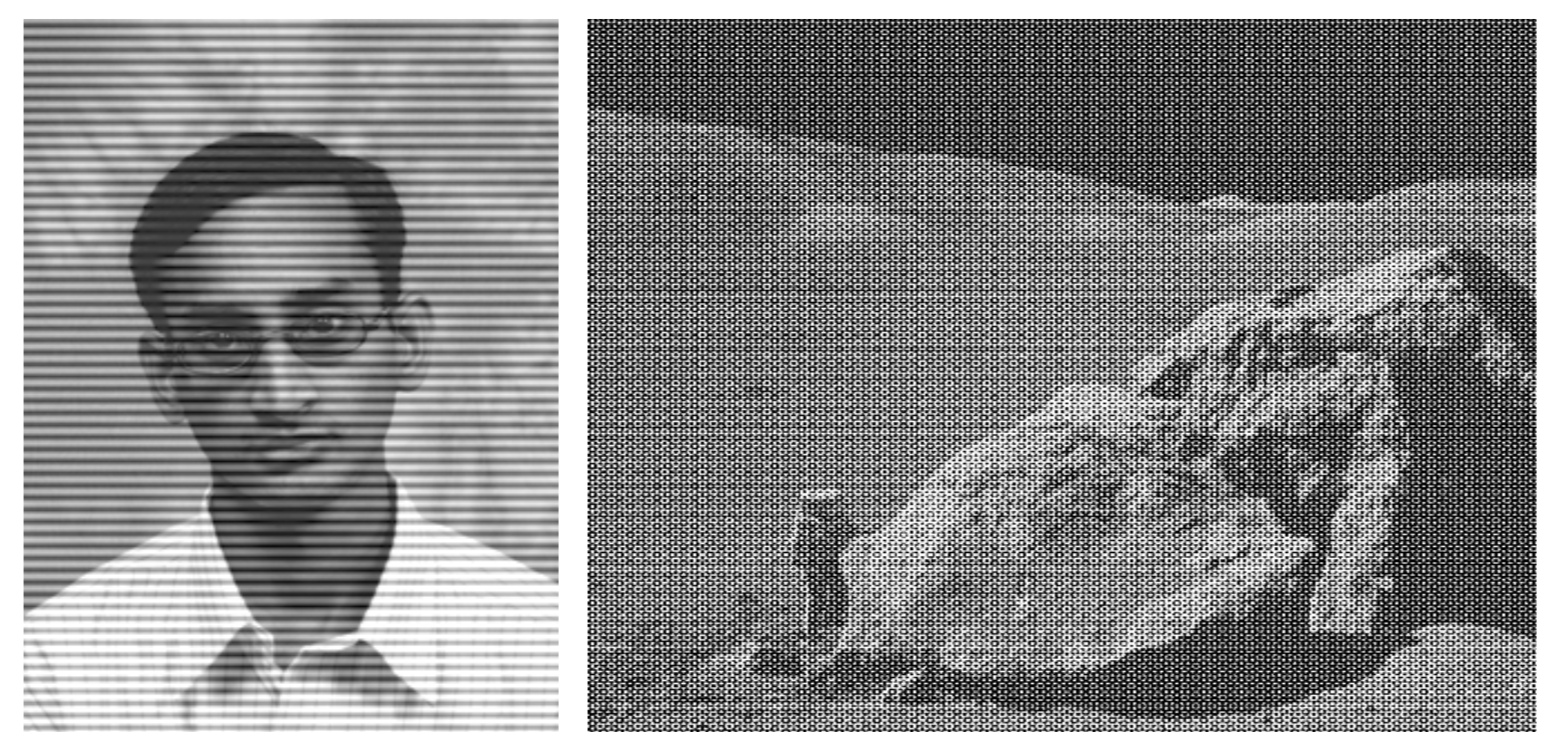 ‹#›
Technqiues
Interpolation
Linear Interpolation
Bilinear Interpolation
Geometric Intersections
‹#›
Interpolation
Estimate function for values which it has not been measured.
Linear interpolation:
Assuming a line between samples.
Change abruptly at sample points 
No gradient continuity
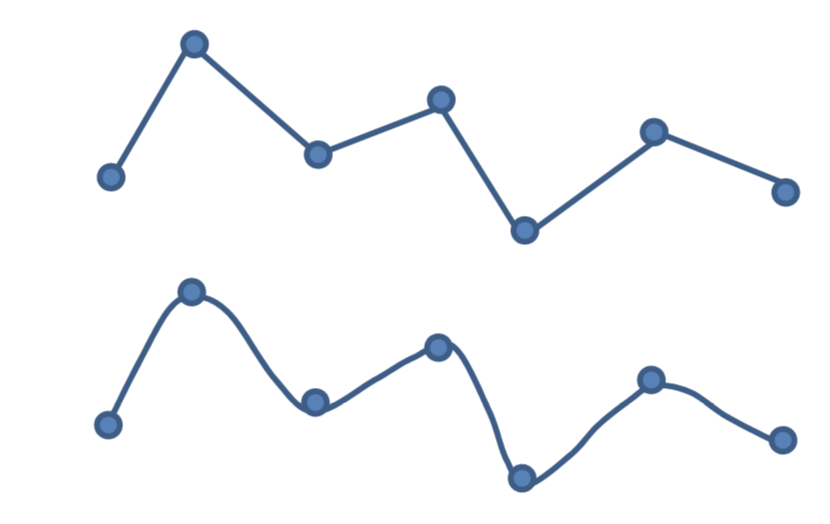 ‹#›
Interpolation
Non-linear interpolation:
A smooth curve passes through samples 
First derivative continuous
Second derivative continuous
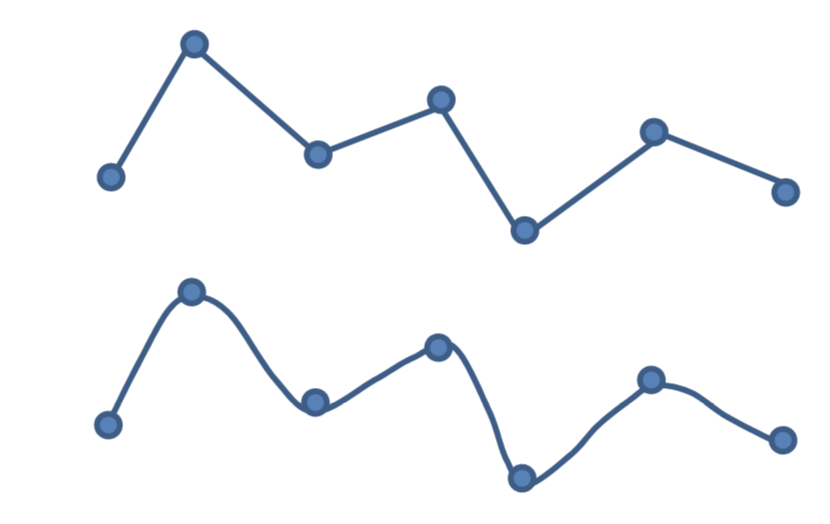 ‹#›
Linear Interpolation
‹#›
Bilinear Interpolation
2D Data
Interpolating in one direction followed by interpolating in the second direction.
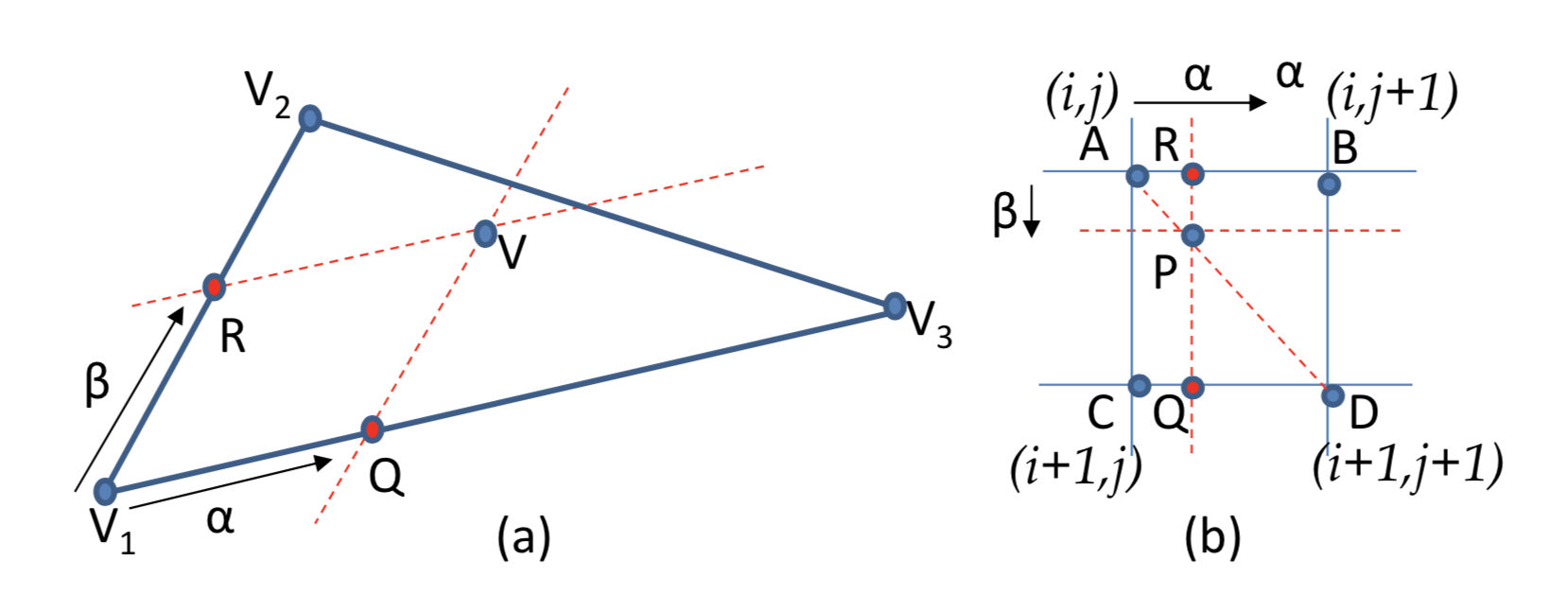 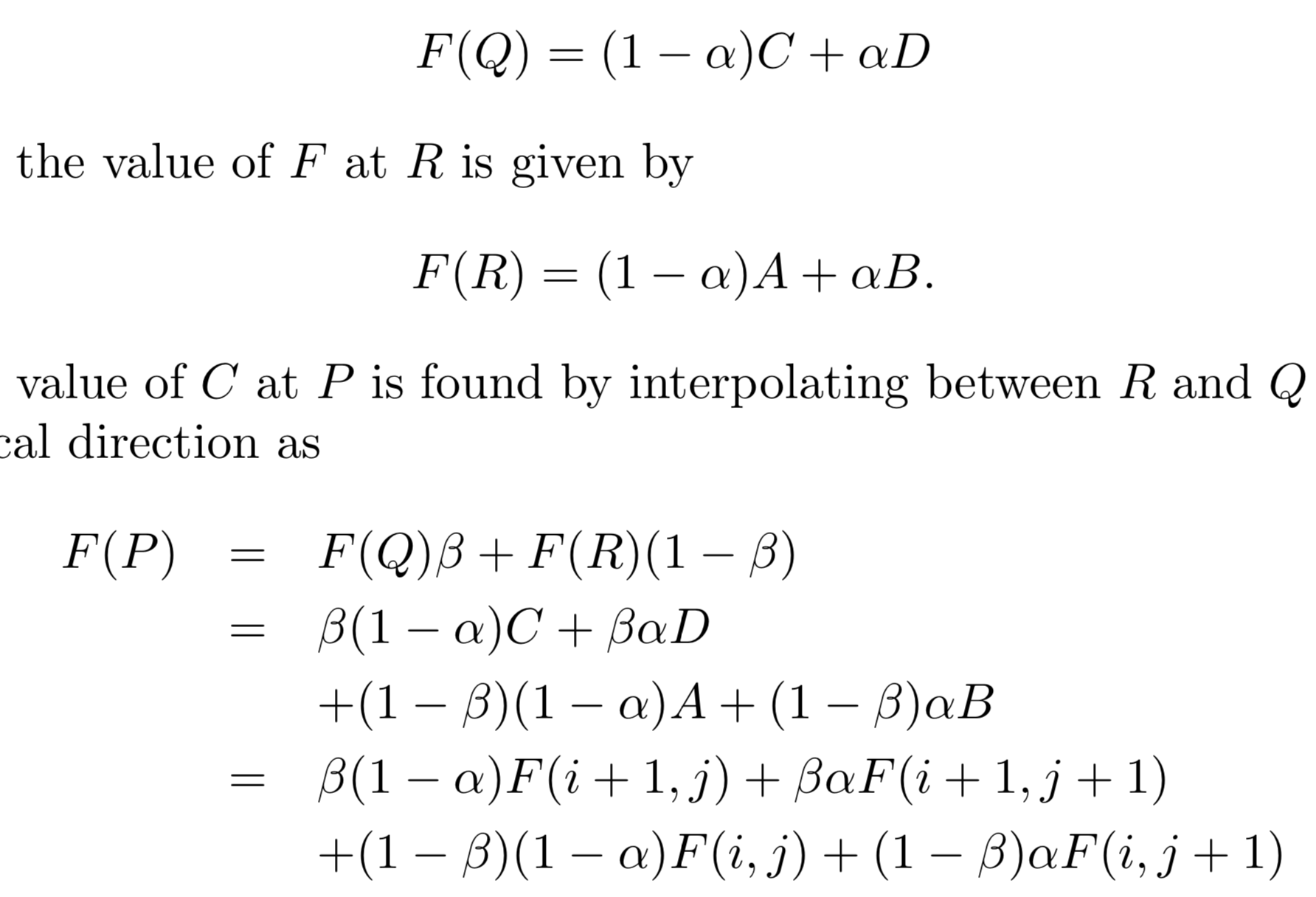 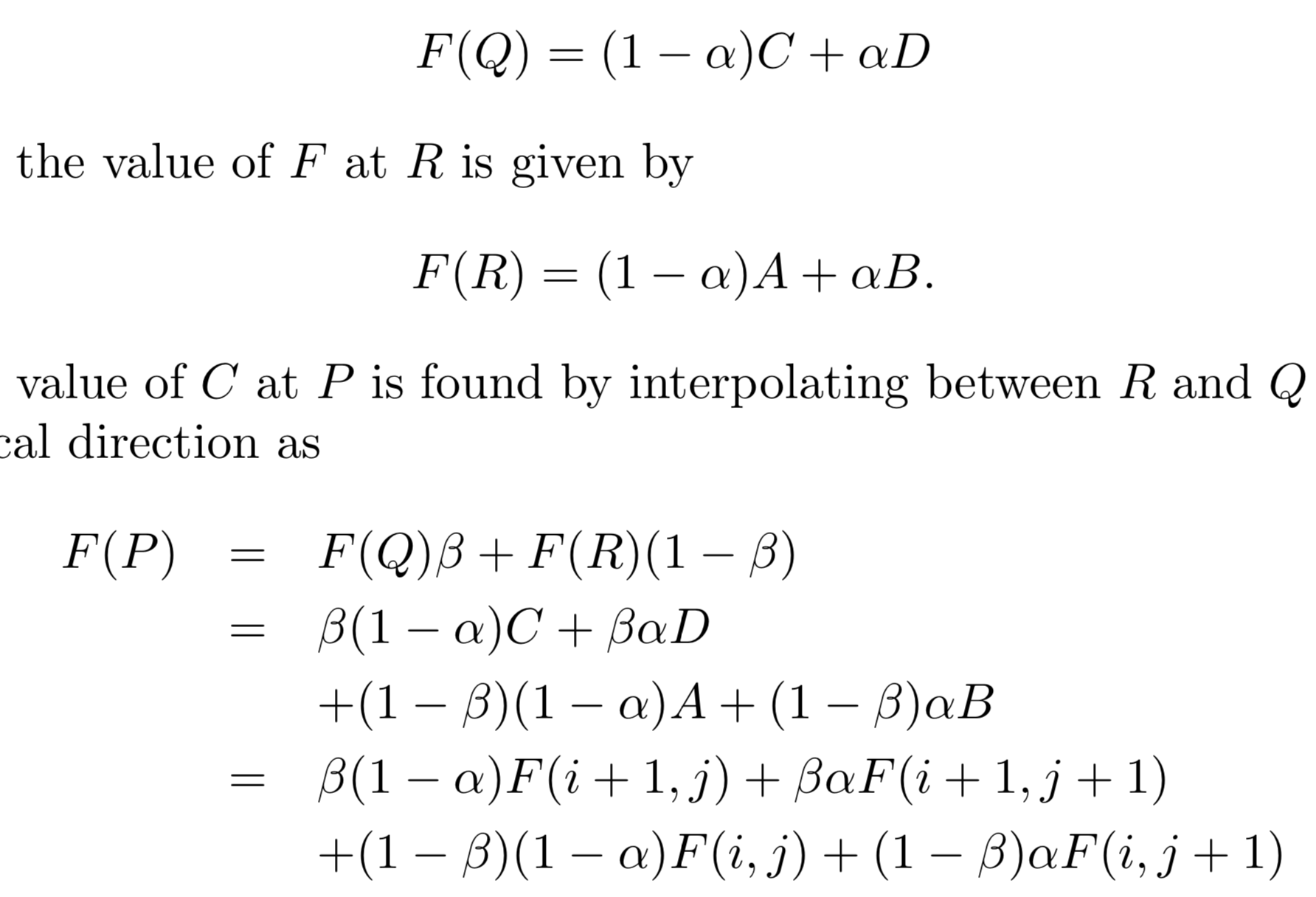 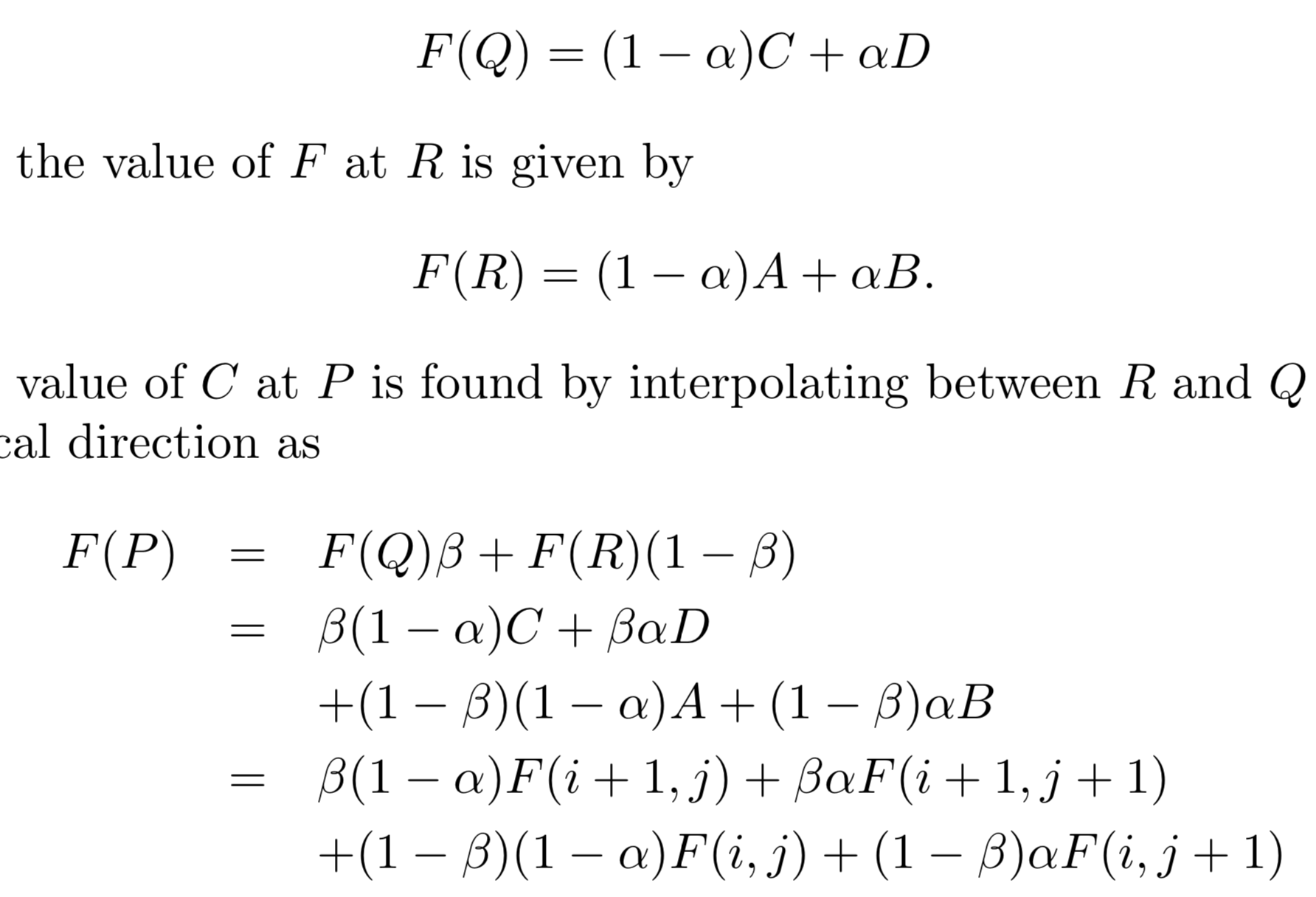 ‹#›